2013학년도 기계(또는 자동차)설계 프로젝트
전기자동차의 구조해석 및 성능향상에 관한 연구
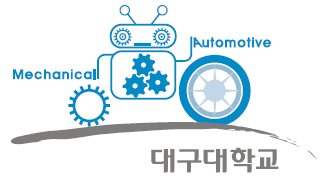 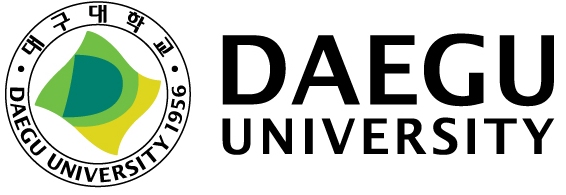 지도교수 :  홍길동 교수님
홍길동  이소룡  이소룡  성춘향  변학도